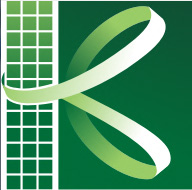 Региональная информационно-аналитическая система (РИАС)
Компания «Комплексные медицинские информационные системы» (К-МИС)
Сайт: http://www.kmis.ru
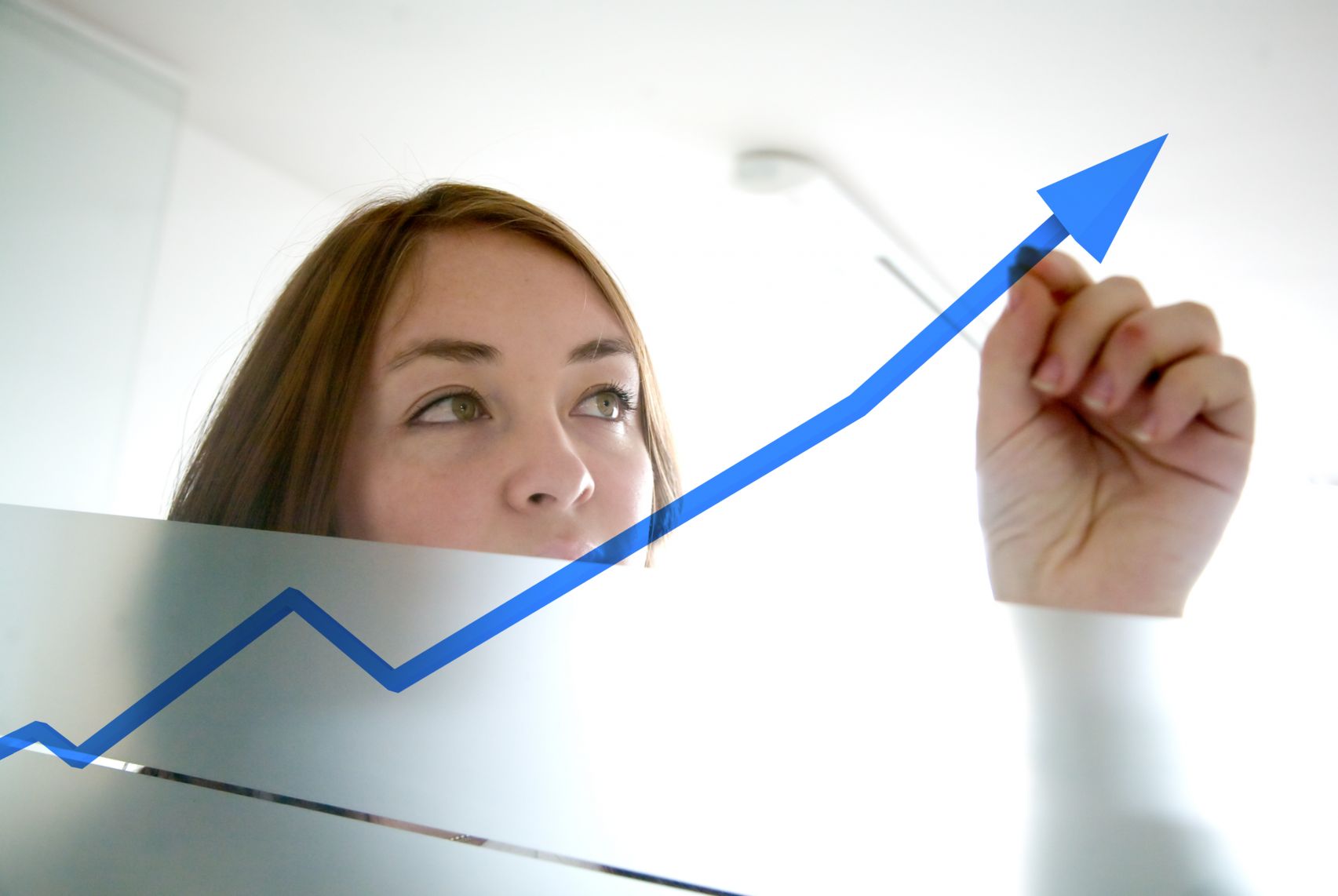 Целью РИАС является повышение эффективности и оперативности работы органов управления здравоохранения за счет предоставления удобной, наглядной и достоверной оперативной отчетности о работе системы здравоохранения
Задачи системы
Консолидация информации о работе региональной системы здравоохранения в едином хранилище данных
Подключение любых информационных систем в качестве источников данных
Валидация и нормирование поступающей на хранение информации
Возможность строить произвольные аналитические панели и отчеты под индивидуальные потребности заказчика
Полное соответствие требованиям импортозамещения
Архитектура РИАС
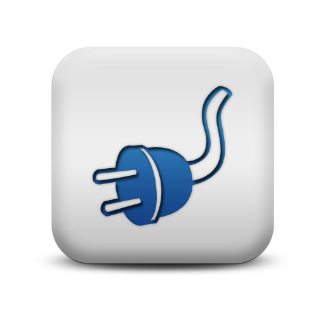 Региональная учетная система
Интеграционныйшлюз
BI-платформа
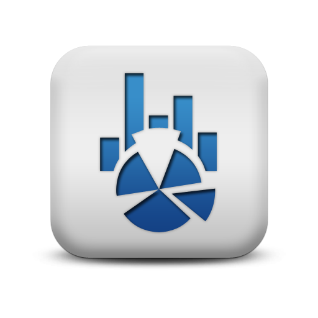 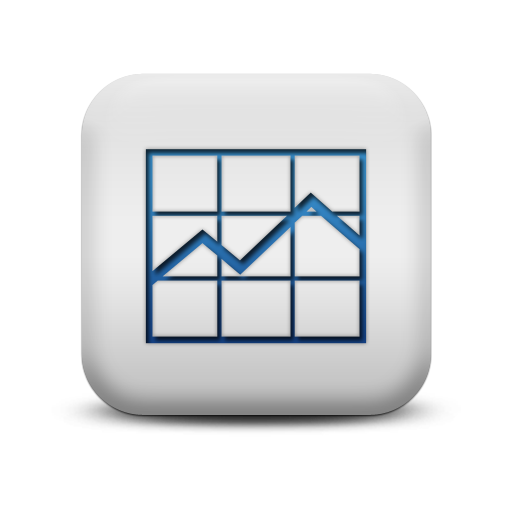 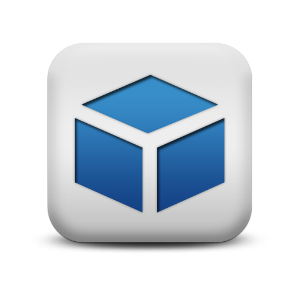 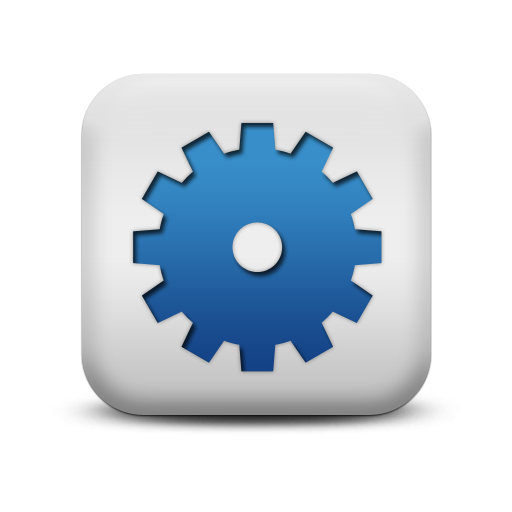 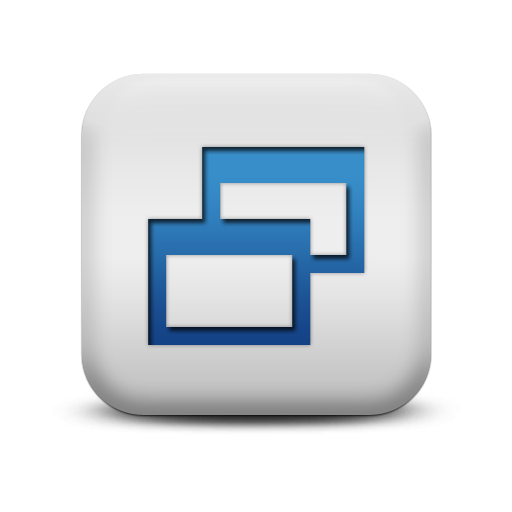 Другие сторонние МИС
Хранилище
данных
Клиентское
приложение
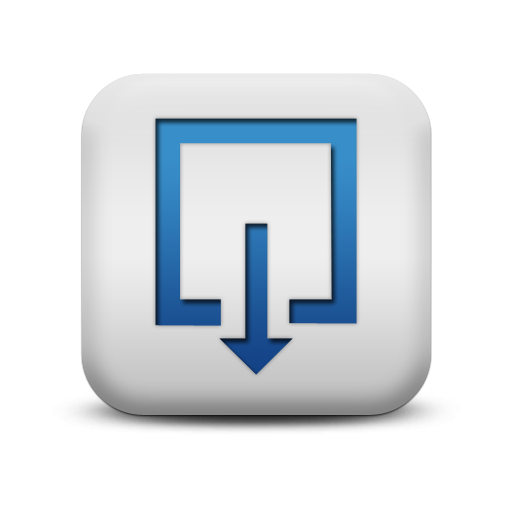 Данные в виде файлов
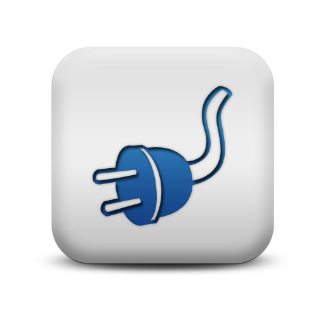 Источники данных
Сведения о медицинских организациях 
Сведения о медицинском персонале
Сведения о медицинском оборудовании и технике
Сведения о расписаниях врачей
Региональный реестр пациентов
Сведения о смертности в регионе
Сведения о беременных и рождаемости
Сведения об оказанных медицинских услугах
Сведения об онкологической заболеваемости
Интеграционный шлюз
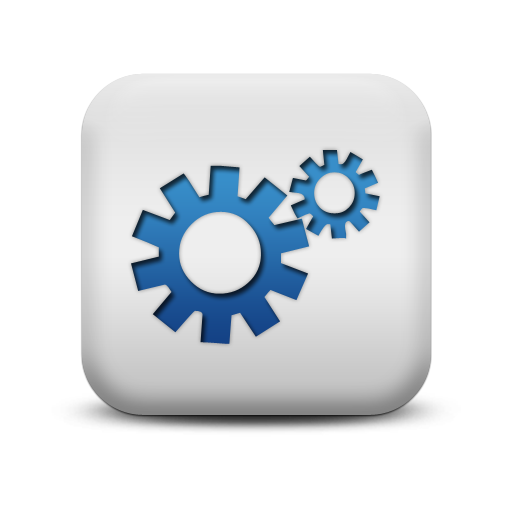 Web-сервисы и API
Открытые web-сервисы для приема данных
Java-сервер TomCat
Протокол REST
Groovy-скрипты обработки данных
Авторизация на уровне учетных записей
Подробное описание структуры данных
Подробное описание интеграционного шлюза и сервисов (API)
Схема работы:
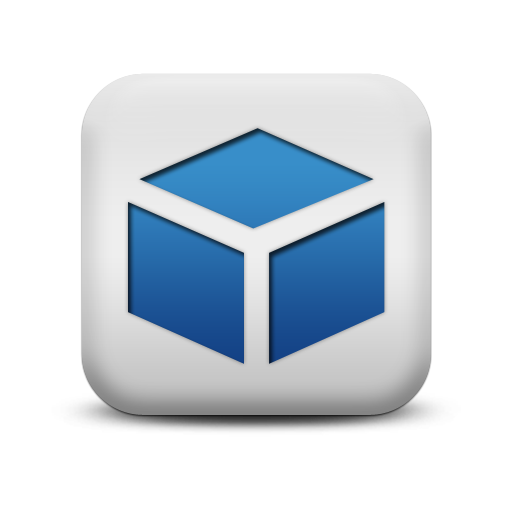 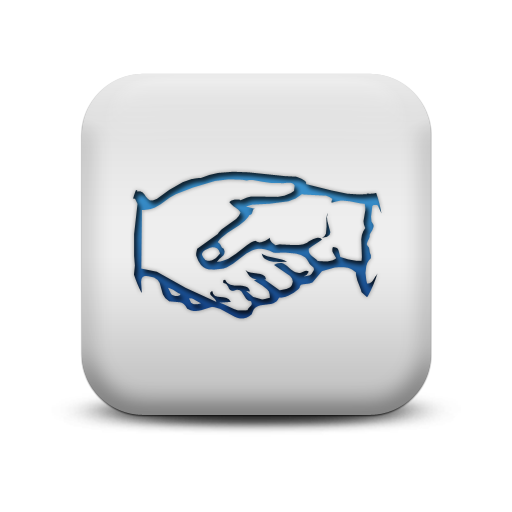 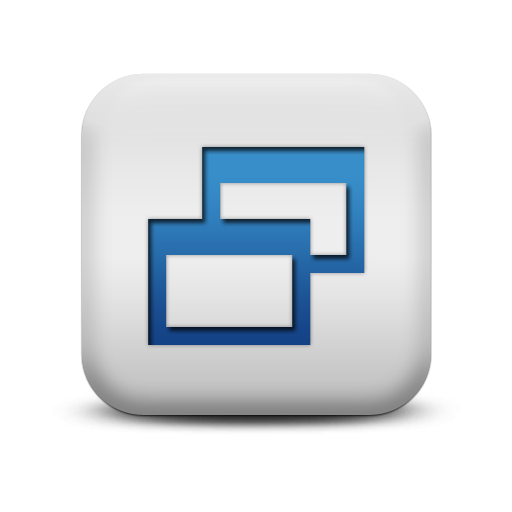 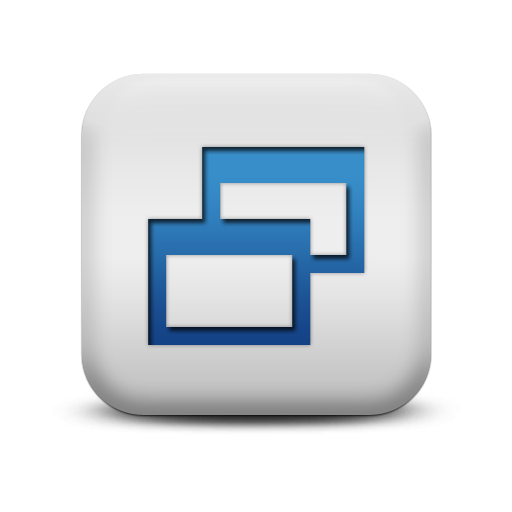 Валидация / Очистка
Размещение в БД
Маппинг
Источник
Выбор BI платформы
Анализ существующих на рынке решений
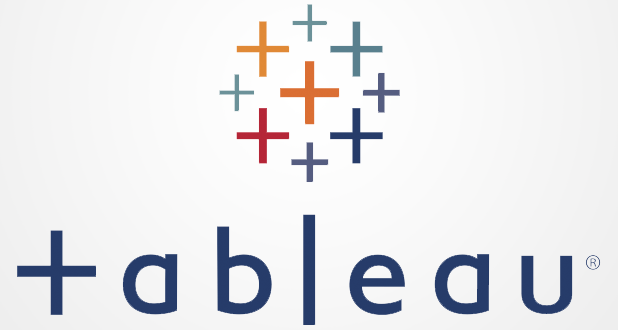 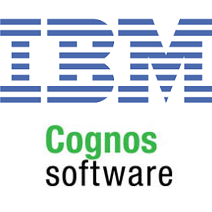 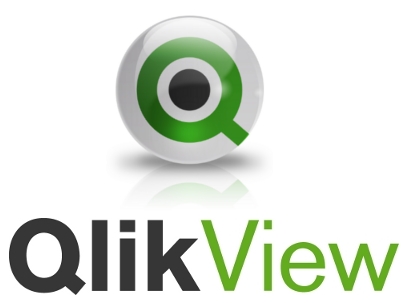 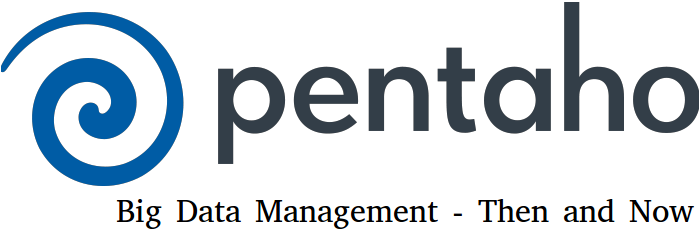 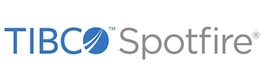 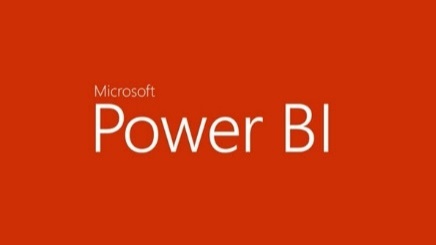 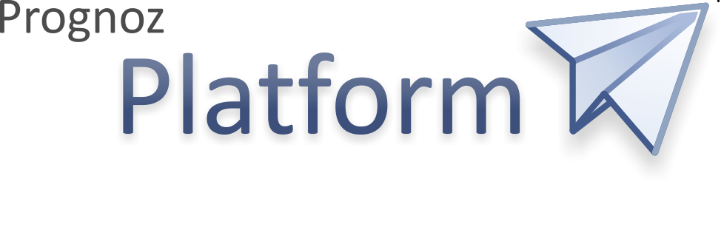 Выбор компании пал на Prognoz Platform
Prognoz Platform
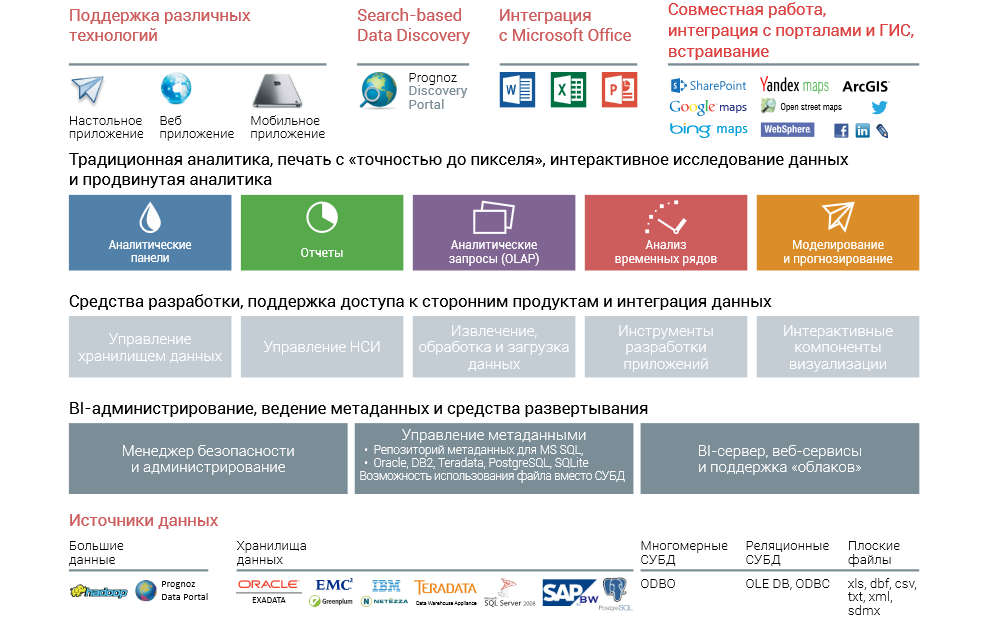 Общесистемное ПО
Nginx: web-сервер
TomCat: сервер приложений
Linux: операционная система основных серверов (кроме BI)
VMware: ПО для управления виртуальными серверами
Prognoz Platform: BI-платформа
PostgreSQL: система управления базой данных (СУБД)
Компоненты РИАС
Рабочее место руководителя (интерфейс пользователя)
Рабочее место администратора (управление системой)
ПО для разработка отчетов (из состава Prognoz Platform)
Подсистема мониторинга (для сбора произвольной статистической отчетности)
ПО для управления базой данных (встроенное средство)
Базовые функции
On-line получение информации из различных источников
Консолидация показателей работы системы здравоохранения в едином центре данных
Простое и быстрое получение аналитических отчетов
Возможность создания и развития собственных отчетов
Доступ с любого компьютера, подключенного к Интернет (работа через web-браузер)
Мониторинг работы медицинских организаций по любым произвольным запросам (отчетам)
Гибкие возможность настройки
Администрирование
Гибкая настройка аналитических панелей
Мониторинг работы интеграционного шлюза
Настройка справочников
Настройка прав доступа к отчетам
Любые устройства
РИАС поддерживает работу в любых операционных системах, где есть браузер Internet: Windows, Linux, Mac OS X, а также работу на планшетных компьютерах
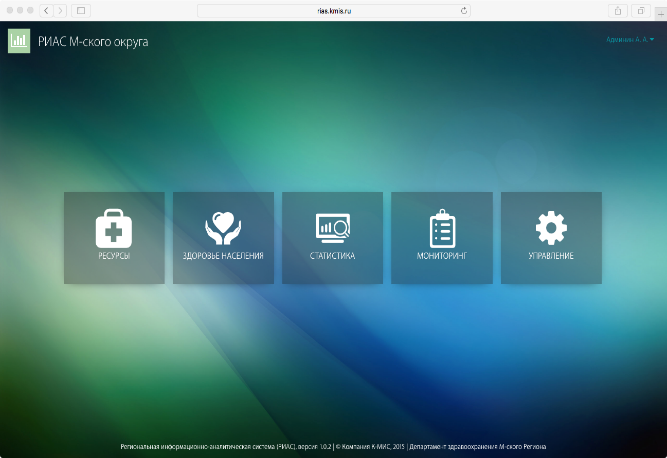 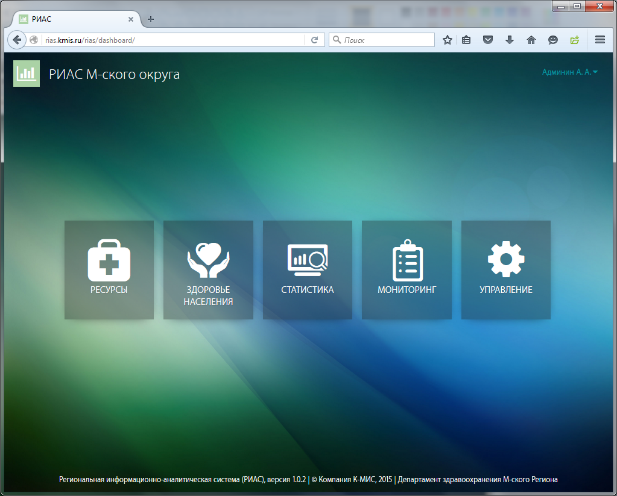 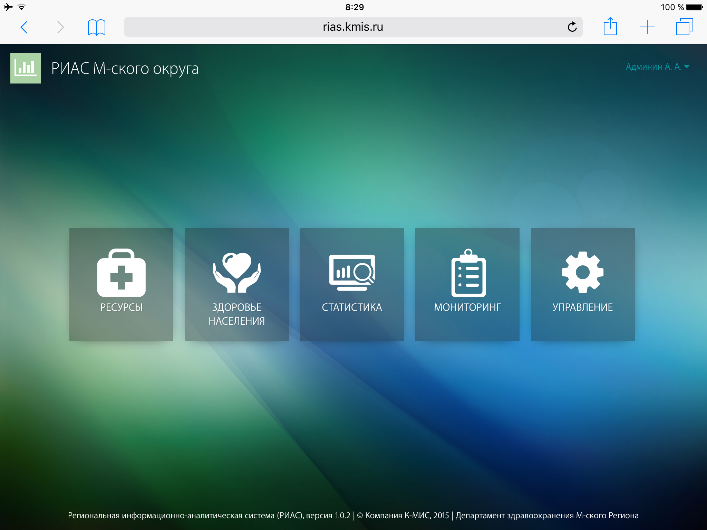 Mac OS X
Windows
Apple iPad
Работа с системой
Вход пользователя
Начальная страница
Выбор источника данных
Примеры отчетов
Примеры отчетов
Примеры отчетов
Примеры отчетов
Примеры отчетов
Примеры отчетов
Примеры отчетов
Примеры отчетов
Примеры отчетов
Примеры отчетов
Работа на iPad
Мониторинг
Управление
Спасибо за внимание!
Компания «Комплексные медицинские информационные системы» (К-МИС)
Контактная информация:
Наш сайт http://www.kmis.ru
Электронная почта: info@kmis.ru
Телефон: (8142) 67-20-10
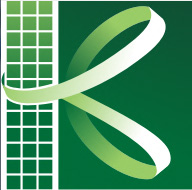